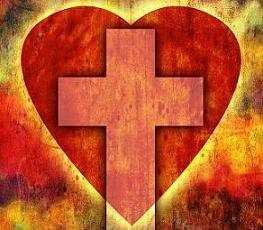 Zijn liefde wondergroot!
Paasprogramma 2021
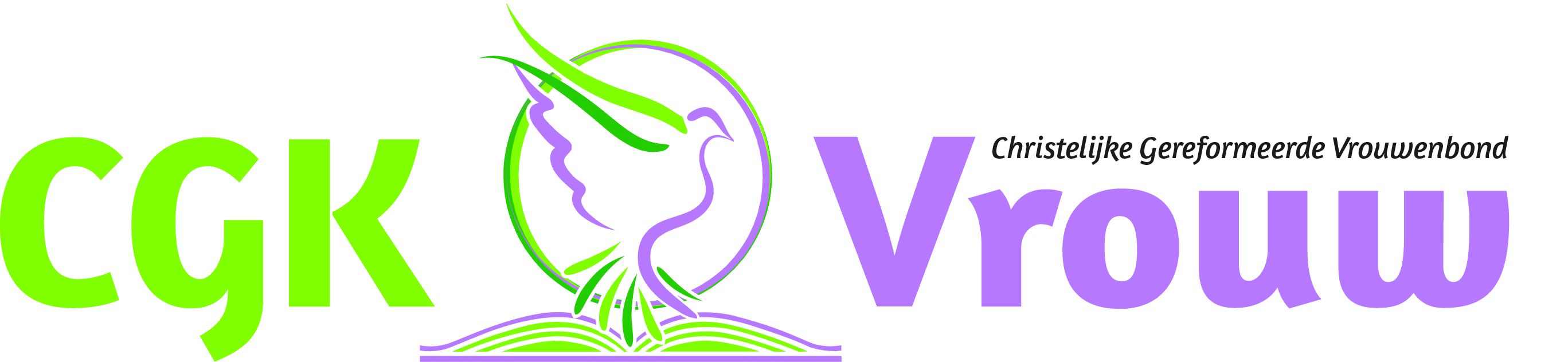 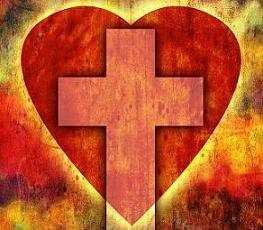 Welkom
Stem
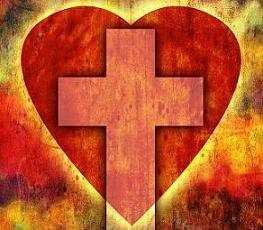 We worden stil om samen na te denken over het leven, lijden, sterven en opstaan van onze Heere Jezus Christus. Het Evangelie van Johannes is onze leidraad.
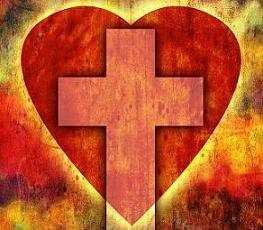 Zingen Psalm 40:2 OB
Hij geeft m’ opnieuw een danklied tot Zijn eer,
Een lofzang; velen zullen ’t zien,
En God eerbiedig hulde biên;
Hem vrezen, en vertrouwen op den HEER’.
Wel hem die ’t Opperwezen
Dus kinderlijk mag vrezen,
Op Hem vertrouwen stelt,
En, in gevaar, geen kracht
Van ijd’le trotsaards wacht;
Van leugen, of geweld.
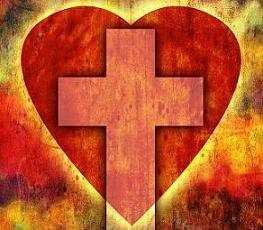 Zingen Psalm 40:2 NB
Zalig de man die op de HEER vertrouwt,
Geen acht slaat op de eigenwaan
Van die hun eigen wegen gaan,
Maar die de leugen uit zijn leven houdt.
Mijn God, ik wil U roemen
En al uw daden noemen,
Niets is aan U gelijk.
Wil ik ze tellen, HEER,
Ik zie er telkens meer,
’t Gaat boven mijn bereik.
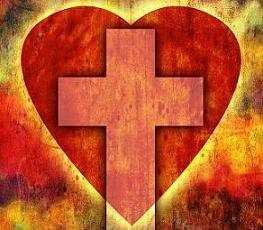 Gebed
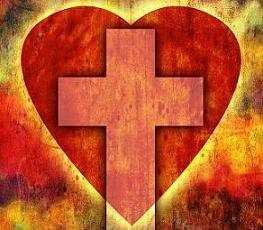 Schriftlezing
Johannes  1:1-5
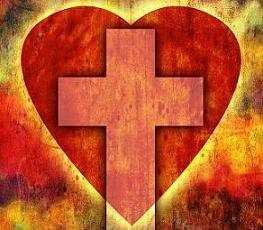 Gedicht In den beginne was het Woord
In den beginne was het Woord.
Zijn Woord dat Leven schenkt.
Het Woord bij God; Het Woord was God.
Licht in het duister brengt.
In den beginne was het Woord.
Zijn Woord dat klinkt met kracht.
Uit chaos en uit ledigheid,
Wordt alles voortgebracht.
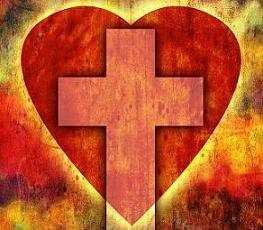 Gedicht In den beginne was het Woord
In den beginne was het Woord,
En ’t klinkt nog steeds met kracht.
Eens breekt de eeuw’ ge Sabbat aan,
Waar op de schepping wacht.


(dichter onbekend)
Stem
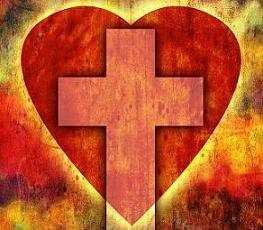 We worden stil om samen na te denken over het leven, lijden, sterven en opstaan van onze Heere Jezus Christus. Het Evangelie van Johannes is onze leidraad.
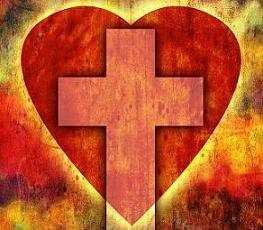 Zingen: Joh. De Heer 669: 1 en 4
Heilig, heilig, heilig,
Here God Almachtig,
Dankend en aanbiddend,
Zij U ons lied gewijd.
Heilig, heilig, heilig,
In genade krachtig,
Zijt Gij, o God,
In Uw drievuldigheid.
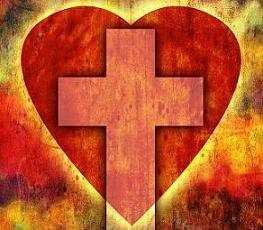 Zingen: Joh. De Heer 669: 1 en 4
Heilig, heilig, heilig,
Here God Almachtig,
Al Uw werken prijzen
Uw Naam vol heerlijkheid.
Heilig, heilig, heilig,
Liefd’ rijk en waarachtig,
Zijt Gij, o God,
In Uw drievuldigheid.
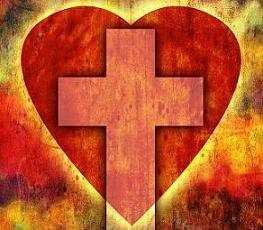 Schriftlezing
Johannes  3:14-17
Stem
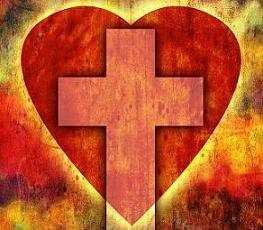 Gods liefde wordt zichtbaar in de Gave van Zijn eniggeboren Zoon, Die Hij neergelegd heeft in de kribbe en liet ophangen aan het kruis. Zo lief heeft Hij zondaren. Wie de Zoon leert kennen, Die gegeven is tot in de dood, ziet de liefde van Zijn Vader en vindt leven in en door Hem.
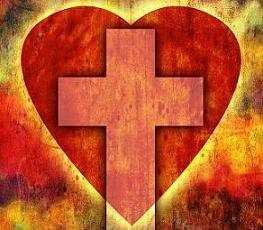 Zingen Psalm 98:2 OB
Hij heeft gedacht aan Zijn genade,
Zijn trouw aan Isrel nooit gekrenkt;
Dit slaan al ’s aardrijks einden gade,
Nu onze God Zijn heil ons schenkt.
Juich dan den HEER’ met blijde galmen,
Gij ganse wereld, juich van vreugd;
Zing vrolijk in verheven psalmen
Het heil dat d’ aard’ in ’t rond verheugt.
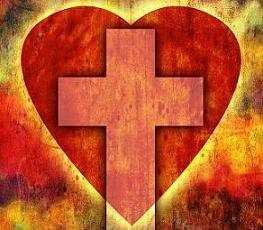 Zingen Psalm 98:2 NB
God heeft gedacht aan Zijn genade,
Aan Israel zijn trouw getoond.
De verste landen slaan het gade,
Hoe Hij Zijn volk met heil bekroont.
Kom met een lofzang voor de HERE,
Juich, aarde, juich van louter vreugd!
Zing psalmen, onze God ter ere,
Breek uit in jubel, wees verheugd!
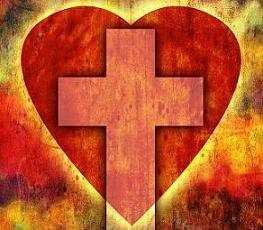 Schriftlezing
Johannes  6:47-51
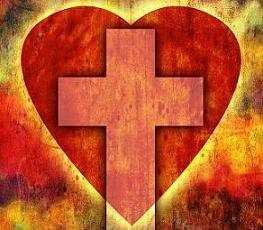 Gedicht Het Brood des levens
Jezus Christus, ’t Brood des Levens,
Uit de hemel neergedaald,
Zoon van God en mensen tevens,
Heeft voor onze schuld betaald.
Niets op aard’ kan vrede geven
Dan het kruis van Golgotha…
Jezus’ sterven geeft ons leven,
Wat een wonder van genâ!
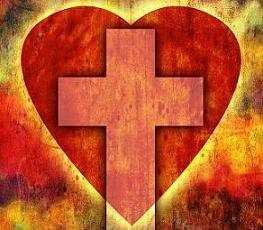 Gedicht Het Brood des levens
“Leer mij leven
 van Uw kruisdood,
Leer mij drinken van Uw bloed.
Wees voor mij geen steen van aanstoot,
Maar de bron die leven doet.
Leer mij van Uw vlees te eten,
Doe mij van mijzelf ontdaan,
Eigen wil en wet vergeten,
Zo de weg ten leven gaan.”		(Joke van Sliedrecht)
Stem
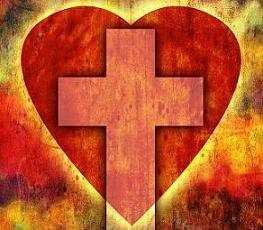 De ontmoeting met de Heere Jezus op aarde dwingt mensen tot keuzes. Veel van Zijn volgelingen verlaten Hem. Zij verwachten een aardse Koning. Als de Heere Jezus aan Zijn discipelen vraagt of zij ook niet weg willen, spreekt Petrus zijn geloofsbelijdenis uit: “Tot Wie zouden wij anders gaan? Gij zijt de Christus, de Zoon van de levende God!”
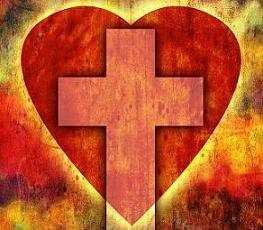 Zingen: Op toonhoogte 189: 1, 2 en 4
O Heer die onze Vader zijt,
Vergeef ons onze schuld.
Wijs ons de weg der zaligheid,
En laat ons hart, door U geleid,
Met liefde zijn vervuld.
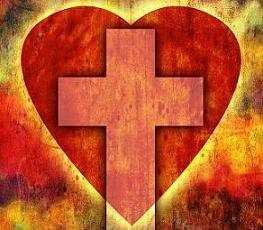 Zingen: Op toonhoogte 189: 1, 2 en 4
Geef dat uw roepstem wordt gehoord,
Als eenmaal bij de zee.
Geef dat ook wij uw nodend woord
Vertrouwen, volgen ongestoord,
Op weg gaan met U mee.
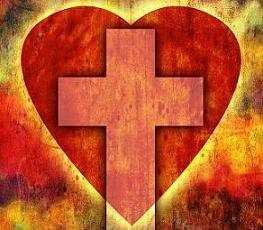 Zingen: Op toonhoogte 189: 1, 2 en 4
Leg Heer uw stille dauw van rust
Op onze duisternis.
Neem van ons hart de vrees, de lust,
En maak ons innerlijk bewust
Hoe schoon uw vrede is.
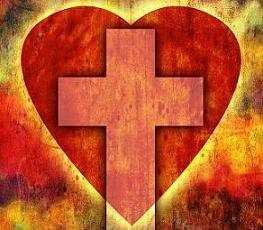 Schriftlezing
Johannes  12:23-25
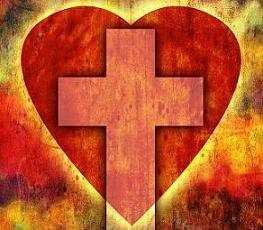 Gedicht Het tarwegraan
Geschapen ben ik om te leven.
Om God te geven al de lof.
Maar ’t lichaam keert weer tot het stof.
Ik heb Hem niet die eer gegeven.

Om al de zonden af te sterven
Moet eenmaal, als het tarwegraan
Mijn lichaam in de aarde gaan.
Gezaaid in ’t graf moet het verderven.
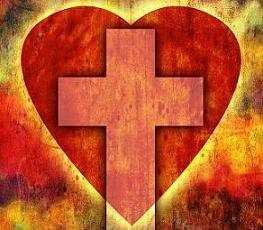 Gedicht Het tarwegraan
Zo ging de Heiland na Zijn lijden
Als tarwegraan in d’ aardeschoot.
Als d’ Overwinnaar van de dood,
Zal Hij ook mij van ’t graf bevrijden.

Want als Hij komt, zal ik verrijzen.
Om dan in onverderf’lijkheid,
Geheel mijn Heiland toegewijd,
Volmaakt Hem eeuwiglijk te prijzen.
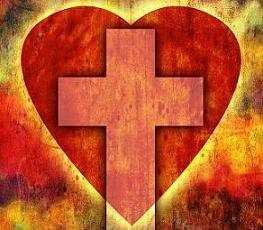 Gedicht Het tarwegraan
Gij, Die nu voor mij bidt daarboven,
Houd toch mijn oog op U gericht.
Dat  ik voor satans macht niet zwicht,
Maar dat ik blijve in ’t geloven.

(M.A. Groeneweg-de Reuver)
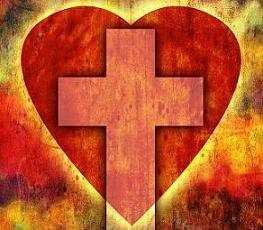 Schriftlezing
Johannes  14:15-31
Stem
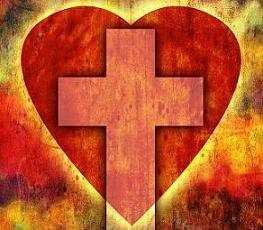 In het Johannesevangelie heet de Heilige Geest vaak de Trooster. Hij is de andere Trooster, omdat Jezus Zelf de Eerste is. Bij Zijn afscheid van Zijn discipelen belooft Hij de komst van deze Trooster. Hij zendt Gods Geest tot hen. Ze hebben nu een Trooster in de hemel en een Trooster op de aarde.
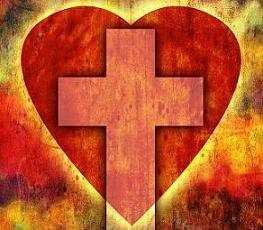 Zingen: Liedboek 477: 1 en 2
Geest van hierboven, Leer ons geloven,
Hopen, liefhebben door uw kracht!
Hemelse vrede, Deel U nu mede
Aan een wereld die U verwacht! 
Wij mogen zingen van grote dingen,
Als wij ontvangen, Al ons verlangen,
Met Christus opgestaan. Halleluja!
Eeuwigheidsleven, zal Hij ons geven,
Als wij herboren, Hem toebehoren,
Die ons is voorgegaan. Halleluja!
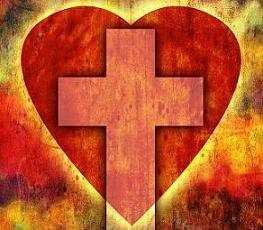 Zingen: Liedboek 477: 1 en 2
Wat kan ons schaden, Wat van U scheiden,
Liefde die ons hebt liefgehad?
Niets is ten kwade, Wat wij ook lijden,
Gij houdt ons bij de hand gevat.
Gij hebt de zege voor ons verkregen,
Gij zult op aarde De macht aanvaarden
En onze Koning zijn. Halleluja!
Gij, onze Here, Doet triomferen
Die naar U heten En in U weten,
Dat wij Gods zonen zijn. Halleluja!
Stem
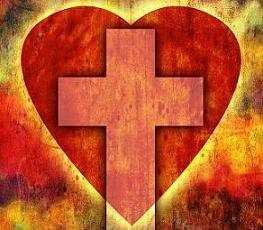 Dan komt het moment dat één van Zijn discipelen Hem verraden zal. De Zaligmaker kondigt  Zijn lijden, sterven en opstanding aan. Duidelijk zegt Hij Zijn discipelen dat er geen andere weg is. Hij móét  heengaan naar Jeruzalem om te lijden en te sterven. De discipelen blijven tot het laatst toe geloven dat Jezus een aardse Koning zal worden.
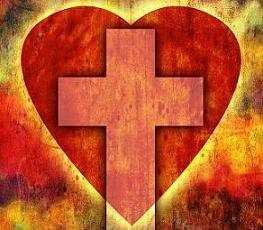 Schriftlezing
Johannes  18:1-11
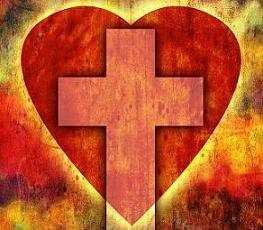 Meditatie
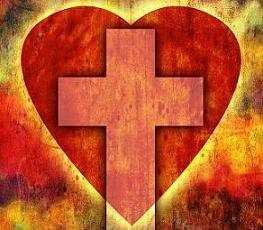 Zingen: Joh. De Heer 280: 1, 2, 3 en 4
’t Is middernacht en in de hof,
Buigt, tot de dood bedroefd, in ’t stof,
De Levensvorst; in Zijn gebeen,
Doorworsteld Hij Zijn strijd alleen.

’t Is middernacht, maar hoe Hij lijdt,
Zijn jong’ren slapen bij die strijd;
En derven, afgemat in rouw,
De aanblik op des Meesters trouw.
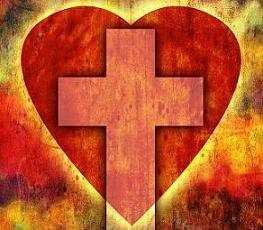 Zingen: Joh. De Heer 280: 1, 2, 3 en 4
’t Is middernacht, maar Jezus waakt,
En ’t zielelijden, dat Hij smaakt,
Bant uit Zijn hart de bede niet;
Mijn Vader, dat Uw wil geschied’.

’t Is middernacht, en ’t Vaderhart
Sterkt en verstaat de Man van smart,
Die ’t enig lijden, dat Hij torst,
Ten eind doorstrijdt als Levensvorst.
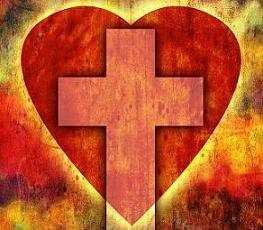 Schriftlezing
Johannes  19:17-19
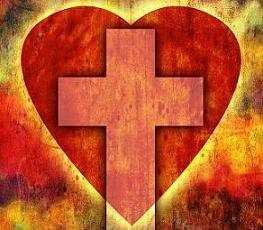 Gedicht Goede Vrijdag
Het voorhang in de tempel scheurde,
Toen Jezus riep: “Het is volbracht!”
Hij heeft de scheidsmuur weggenomen.
Een nieuwe tijd werd ingewacht.

Het altaar hoeft niet meer te roken.
Het ware Paaslam is geslacht.
Alleen Zijn bloed is voor de zonde
Van alles reinigende kracht.
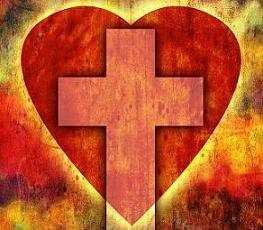 Gedicht Goede Vrijdag
De ceremonien, de wetten,
’t was ál in nevelen gehuld.
’t Wees alles heen naar de Messias.
Hij heeft de wet volmaakt vervuld.

Het voorhang in de tempel scheurde.
Het predikt ons dat door de Zoon
Een nieuwe ingang is geopend,
Een weg tot Gods genadetroon. 	(F. van der Schoot-Van Dam)
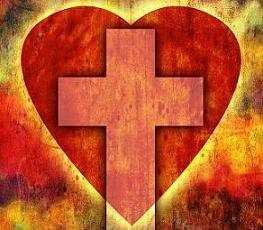 Schriftlezing
Johannes  20:1-10
Stem
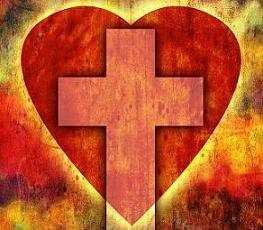 Het is rond de klok van zes uur, op de eerste dag van de week. De vrouwen zoeken hun Meester in het graf. Ze zoeken de Levende bij de doden. Daar klinkt de stem van de Hemelbode: “Hij is hier niet, want Hij is opgestaan!”
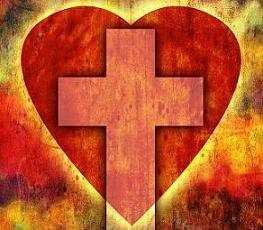 Zingen Psalm 21:4 en 5 OB
Hij heeft, o God, van U begeerd
Het onvergank’lijk leven;
Gij hebt het hem gegeven;
Zo zijn de dagen hem vermeerd;
Zo leeft de vorst altoos;		
Zo leeft hij eindeloos!
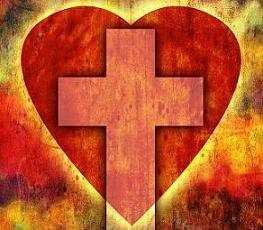 Zingen Psalm 21:4 en 5 OB
Hoe groot en schitt’rend is zijn eer,
Door ’t heil, aan hem bewezen!
Hoe is zijn roem gerezen,
O alvermogend’ Opperheer!
Wat glans, wat majesteit
Hebt Gij dien vorst bereid!
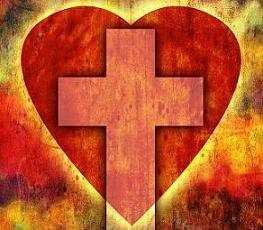 Zingen Psalm 21:4 en 5 NB
U bent het, HEER, die hem verblijdt;
Op U is zijn vertrouwen,
Wie hem ook mag benauwen.
Want door uw goedertierenheid
Staat hij onwankelbaar,
Zelfs in het grootst gevaar.
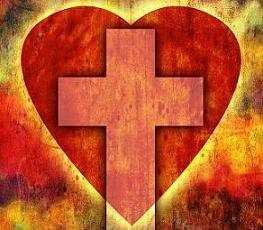 Zingen Psalm 21:4 en 5 NB
Uw rechterhand verschijnt met kracht
En zal uw haters vinden,
Uw vuur zal hen verslinden.
Ja, U verdelgt hun nageslacht,
Zodat geen mensenkind
Een spoor nog van hen vindt.
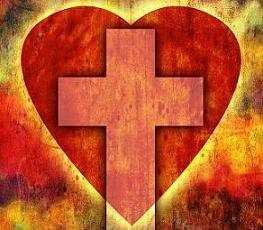 Gedicht Hij is opgestaan
In het vroege morgenuur
Heeft Gods Zoon Zijn kracht bewezen
Over dood en hel en graf.
Glorierijk is Hij verrezen.
D’ Aardse loopbaan is volbracht.
’t Vaderhuis daarboven, wacht.
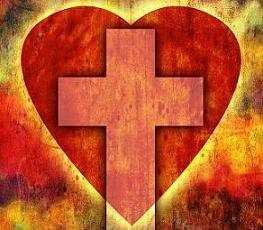 Gedicht Hij is opgestaan
Wachters, dodelijk verschrikt,
Vluchten weg in vrees en beven.
Wie is tegen ’t licht bestand
Dat omstraalt de Vorst van ’t leven?
Aan Gods recht heeft Hij voldaan.
Heerlijk is Hij opgestaan.
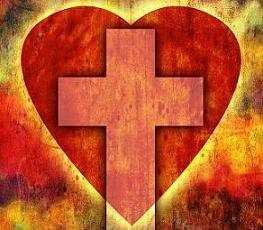 Gedicht Hij is opgestaan
Voor Zijn duur gekochte bruid,
Van de Vader Hem gegeven,
Droeg Hij laster, smaad en hoon,
Gaf Hij willig bloed en leven.
Door Zijn opstaan uit het graf,
Legt ook zij het doodskleed af.
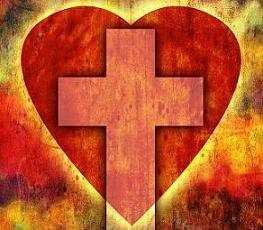 Gedicht Hij is opgestaan
Eens zal de verloste Kerk
Eeuwig met Hem d’ eerkroon dragen.
Zingen: ’t Is door U alleen,
Om het eeuwig welbehagen.
Knielen in aanbidding neer,
Brengen Hem de dank en eer.

(F. van der Schoot-van Dam)
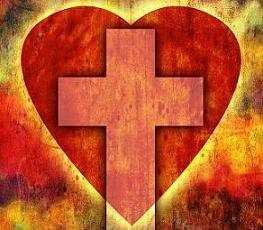 Schriftlezing
Johannes  20:19-31
Stem
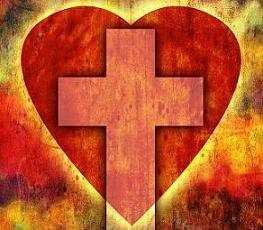 Pasen luidt de eindfase van de wereldgeschiedenis in. Daar leeft het geloof van. Het gevoel van Christus’ nabijheid is aangenaam. Maar dat gevoel kan nooit het fundament zijn. Waar de Geest mij leert leven uit de heilsfeiten in hun samenhang en voortgang, daar ontwikkelt zich in het geloofsleven hoe langer hoe meer een vaste gang.
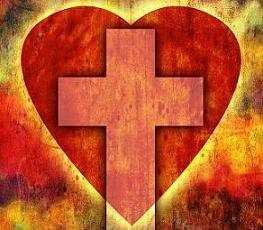 Zingen Joh. De Heer 45 a: 1, 2 en 3
U zij de Glorie,
Opgestane Heer!
U zij de victorie,
Nu en immermeer.
Uit een blinkend stromen
Daald’ een engel af,
Heeft de steen genomen
Van ’t overwonnen graf.
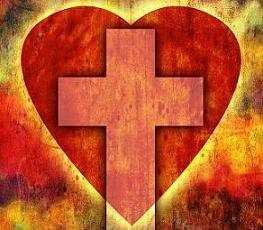 Zingen Joh. De Heer 45 a: 1, 2 en 3
Ziet Hem verschijnen,
Jezus onze Heer!
Hij brengt al de Zijnen
In Zijn armen weer.
Weest dan volk des Heren
Blijd’ en welgezind
En zegt telkenkere:
Christus overwint!
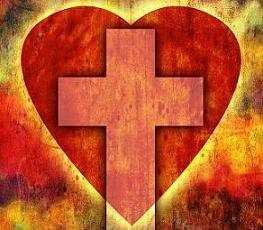 Zingen Joh. De Heer 45 a: 1, 2 en 3
Zou ik nog vrezen,
Nu Hij eeuwig leeft,
Die mij heeft genezen,
Die mij vrede geeft.
In Zijn Godd’lijk Wezen
Is mijn glorie groot,
Niets heb ik te vrezen
In leven en in dood.
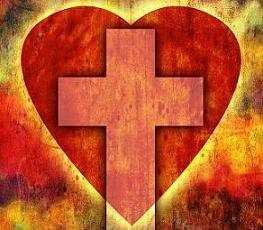 Zijn liefde wondergroot!
Paasprogramma 2021
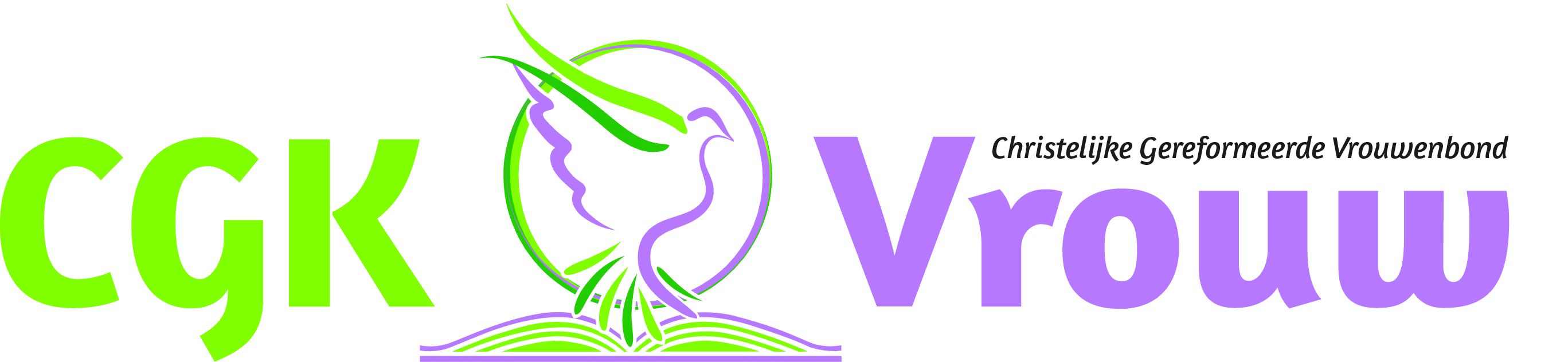